БИОЛОШКИ ВАЖНА ОРГАНСКА ЈЕДИЊЕЊА
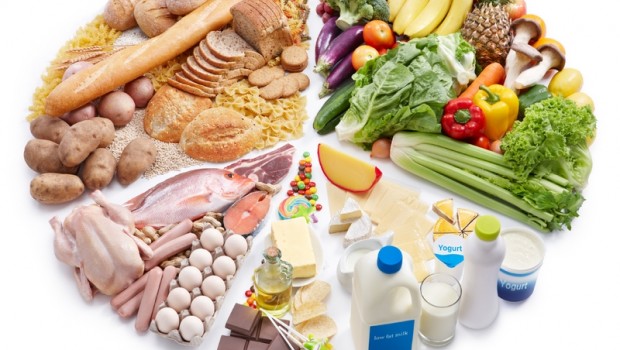 наставница Мирјана Хрваћанин Грастић
Биолошки важна органска једињења
ЈЕДИЊЕЊА ВАЖНА ЗА ЖИВОТ

Учествују  у различитим хемијским реакцијама у живим бићима
За одржавање телесне температуре
За рад



                                 ЕНЕРГИЈА
Угљени хидрати
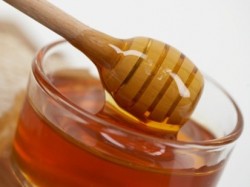 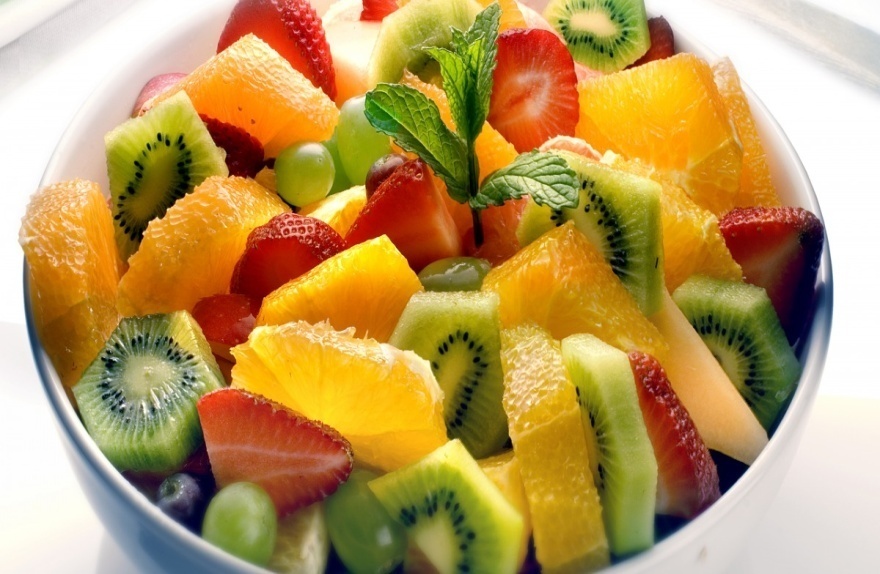 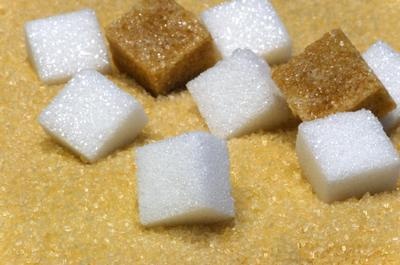 Масти и уља
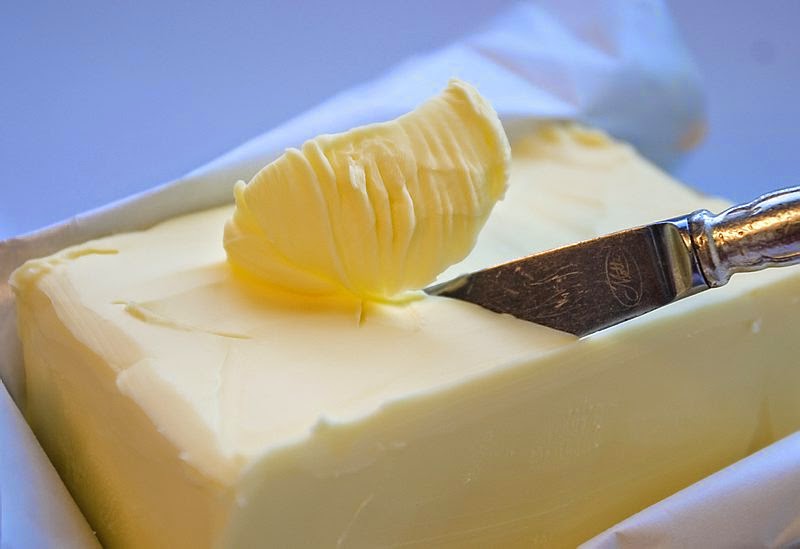 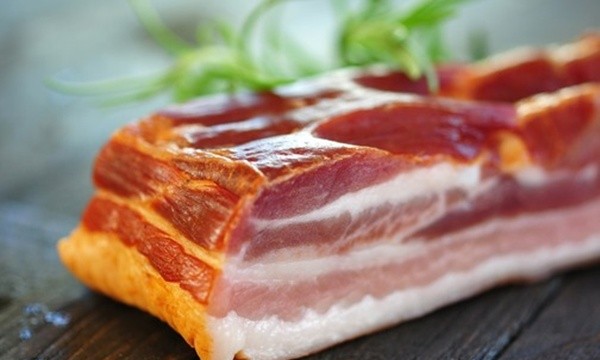 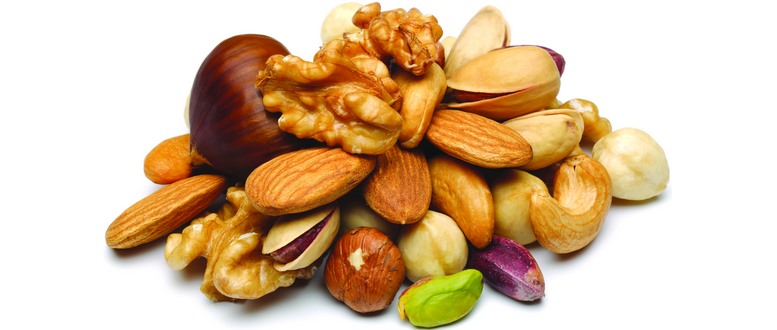 Протеини
Улоге угљених хидрата, масти и уља и протеина
У грађи живих бића

Учествују у сложеним процесима у живом свету

Представљају најважнији изворе енергије за жива бића
Пирамида здраве исхране
Научна истраживања показују да је најздравији начин исхране медитерански
Витамини
Вода/Agua /Water/Wasser/Eau/Acqua
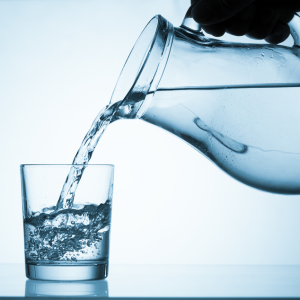